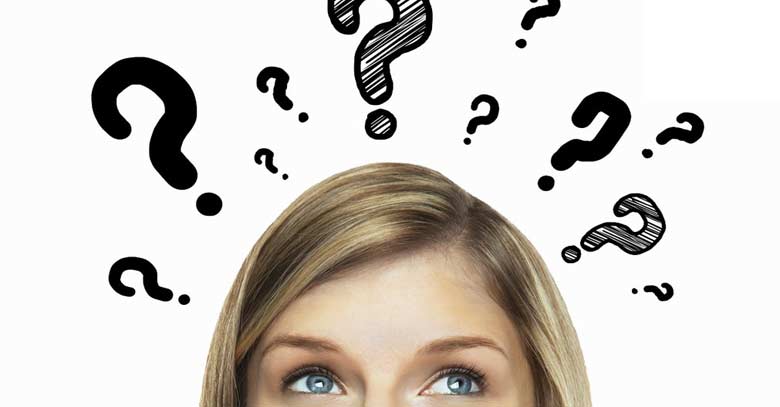 riddles
Riddles
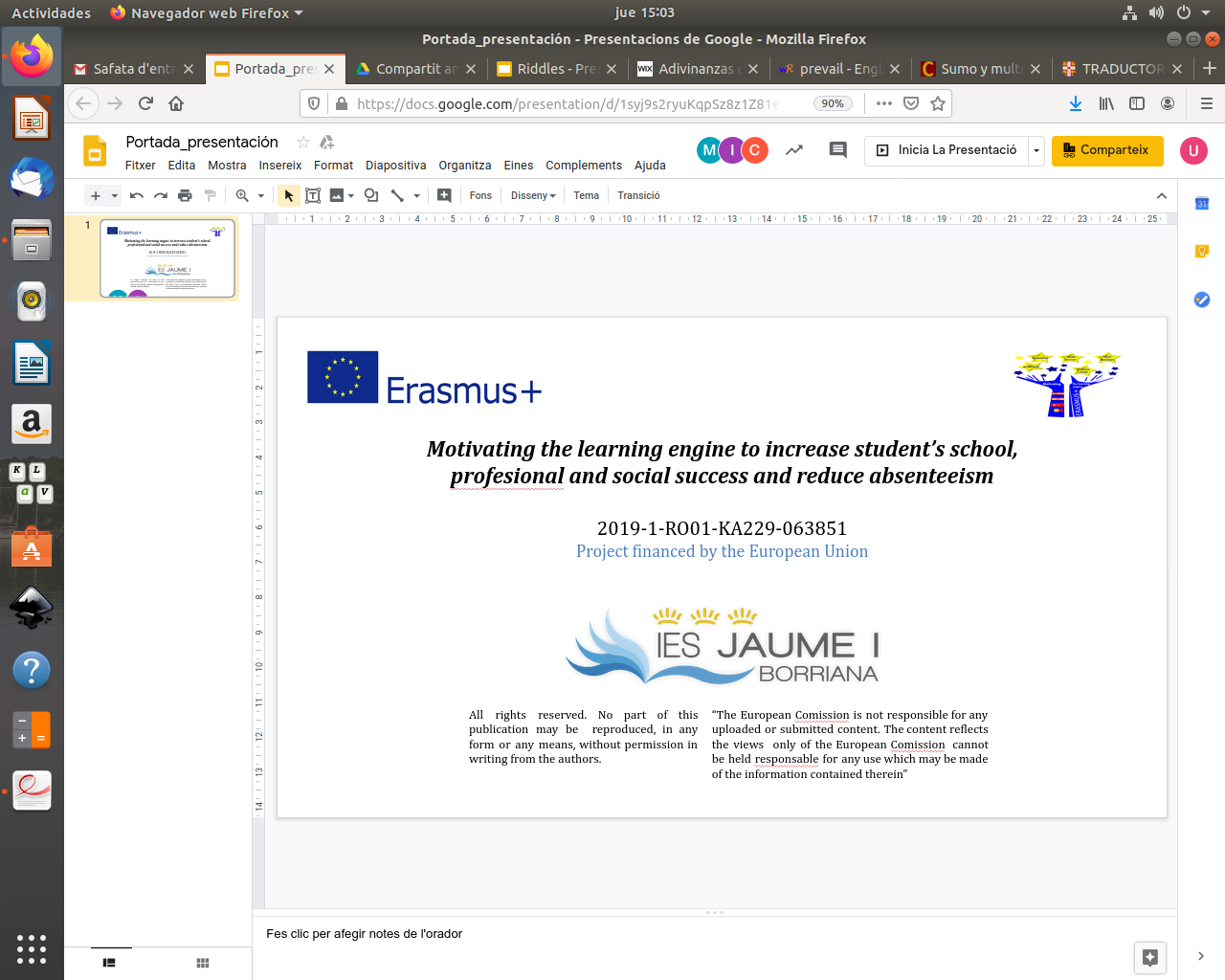 STUDENTS:
Unax Garrido

Carla Espinosa

Júlia Bracero

Martina Bodí

Andrea Vicent
Riddles
-
Riddles
OTHER RIDDLES
I add and multiply the effort, the common ends I pursue; I only exist in the union, I no longer exist in division.
Cooperation